Fast Inference from Transformers via Speculative Decoding
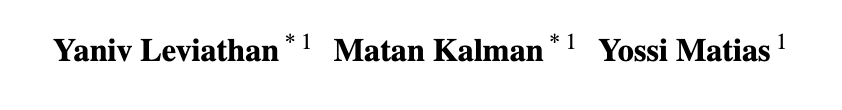 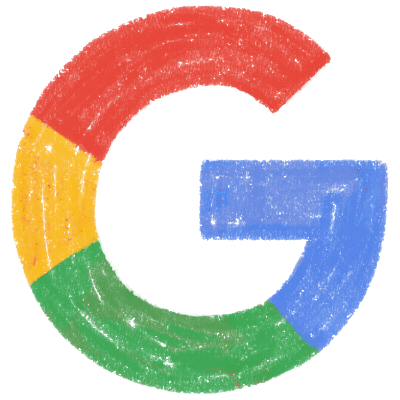 Presenter: Hanyang
Background
Background
Auto-regressive Modeling as a “Go-To Modelling” for numerous tasks
1. From Conditional modeling to Generation
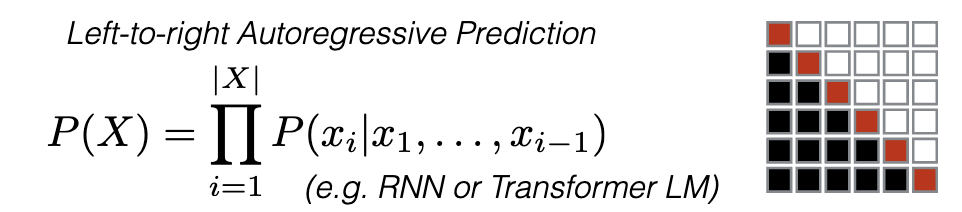 2. Auto-regressive -> Arbitrary length
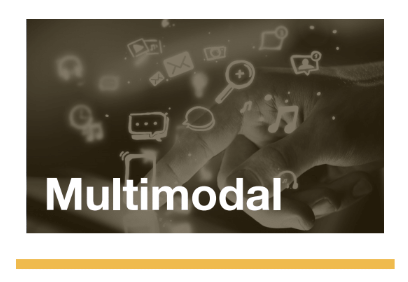 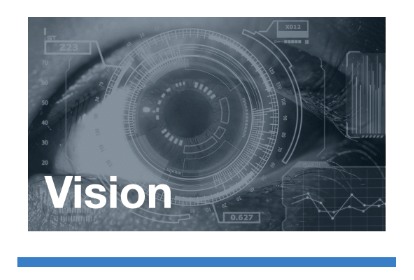 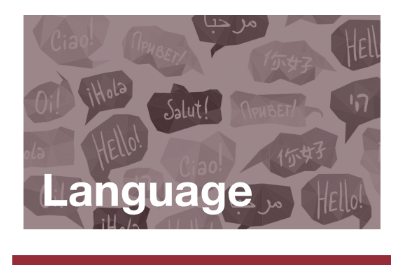 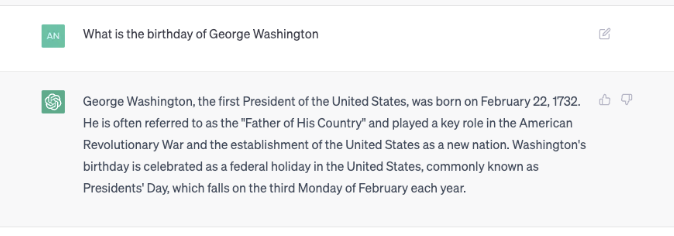 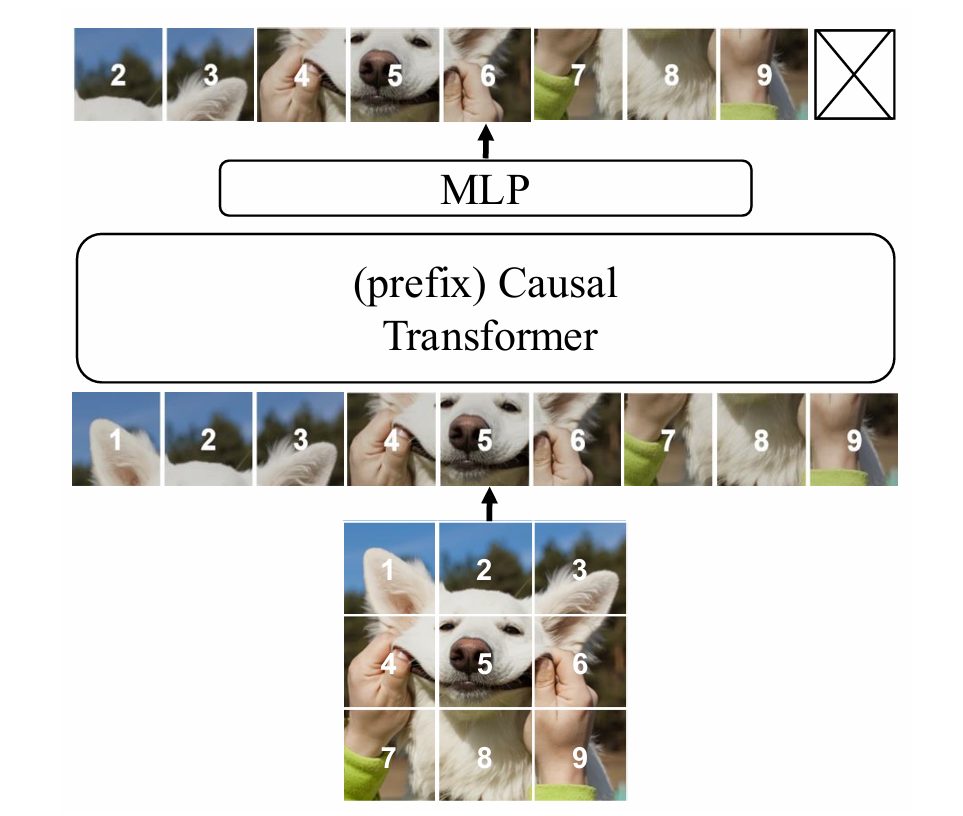 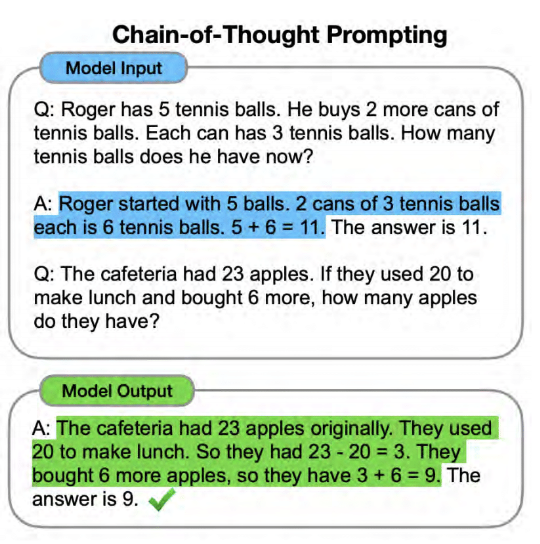 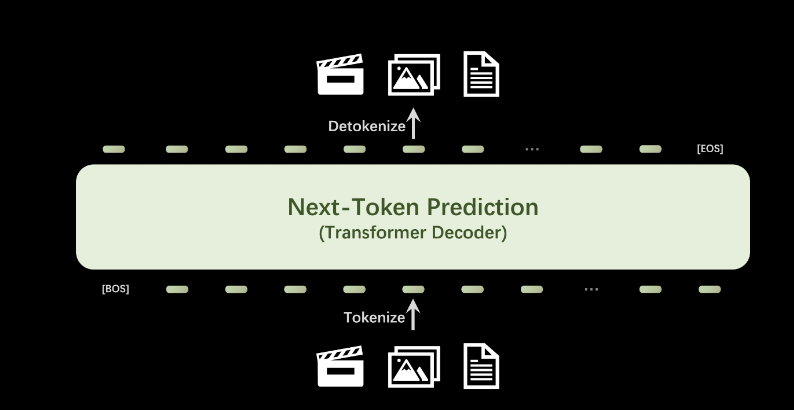 Challenges
1. Temporal dependency make the latency goes linearly with # of Token to be generated
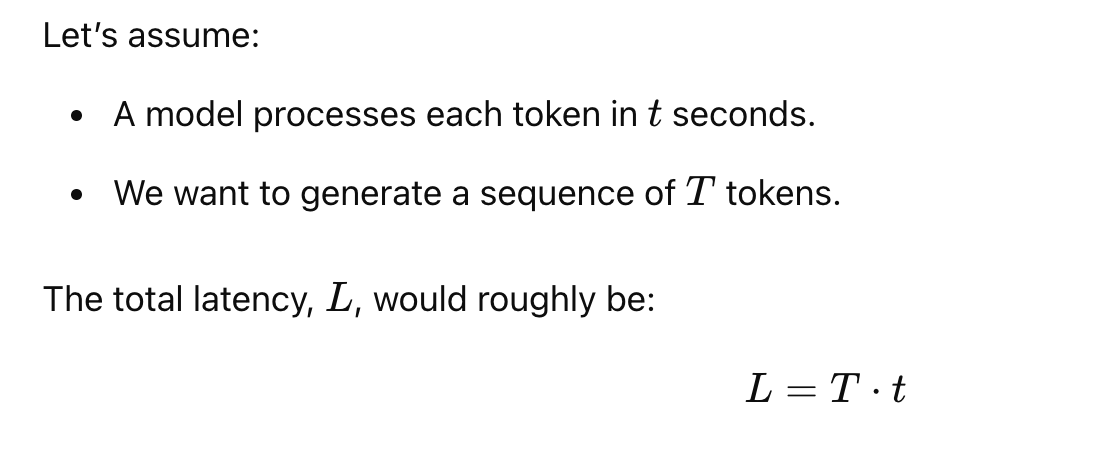 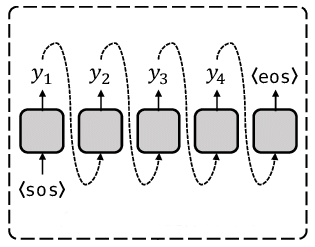 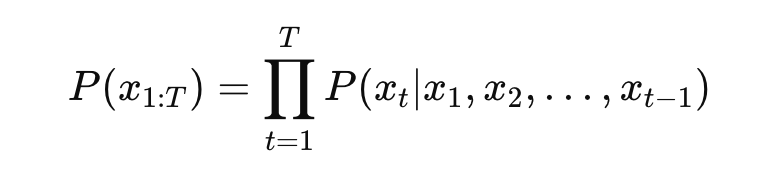 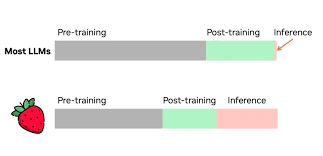 2. Translation from Training-time Scaling to Inference-time Scaling
Spec-Decoding is about latency, which we care
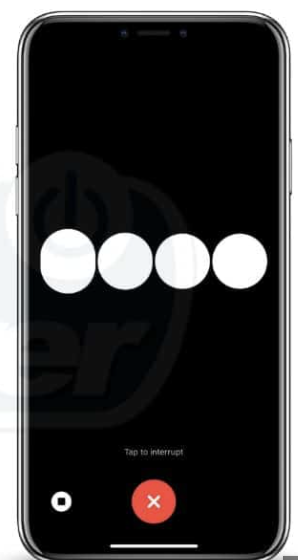 Quality of Experience
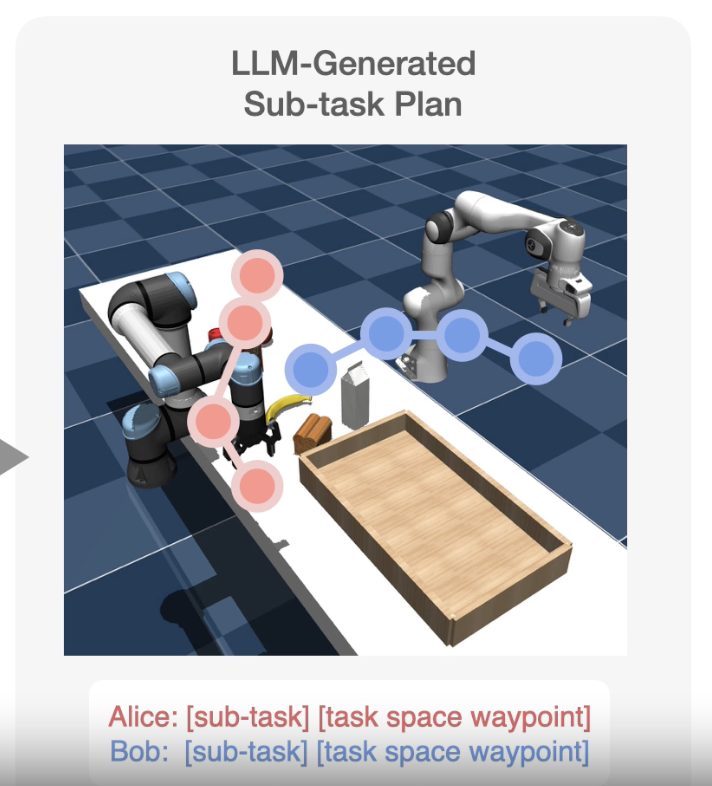 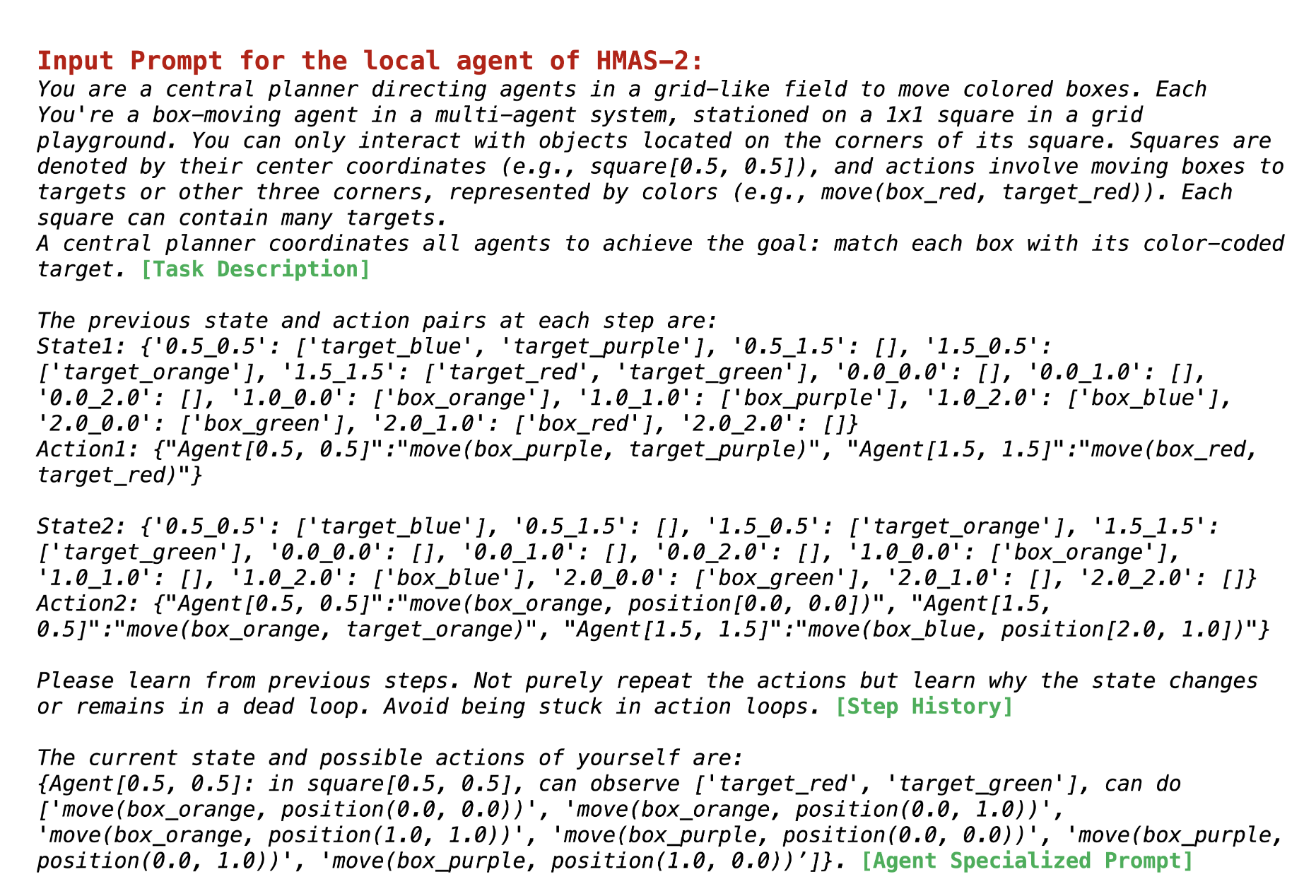 Safety
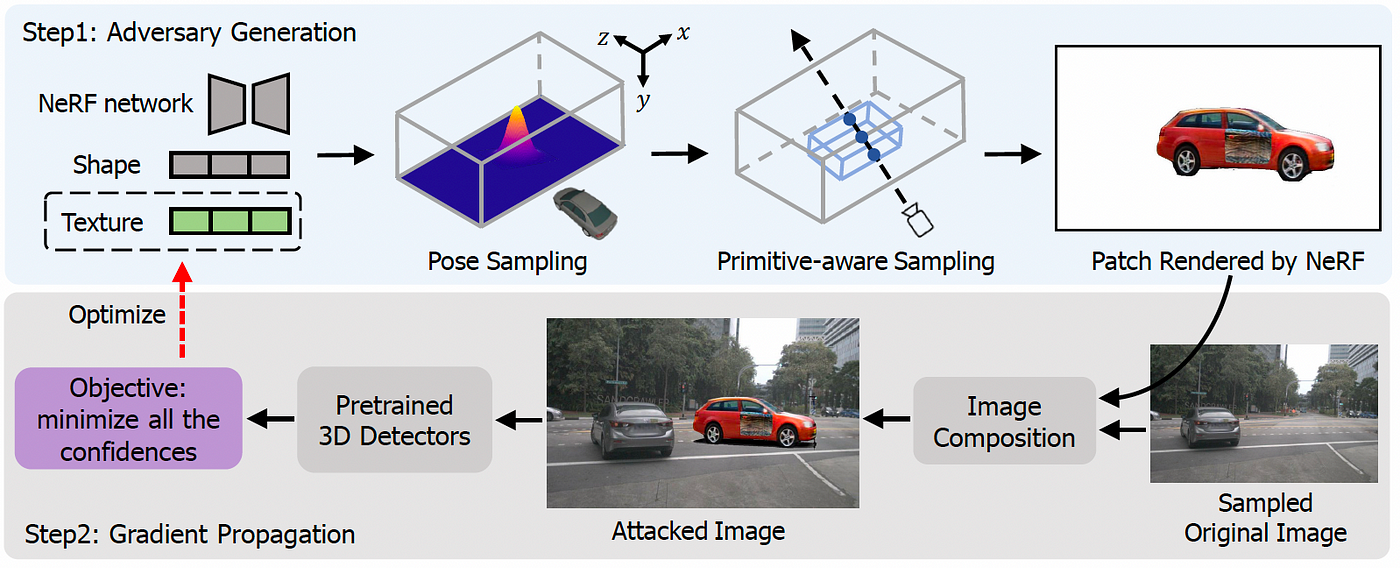 Productivity
Motivation
Smaller model for generation
Smaller models are faster by reducing the time to generate each simple token
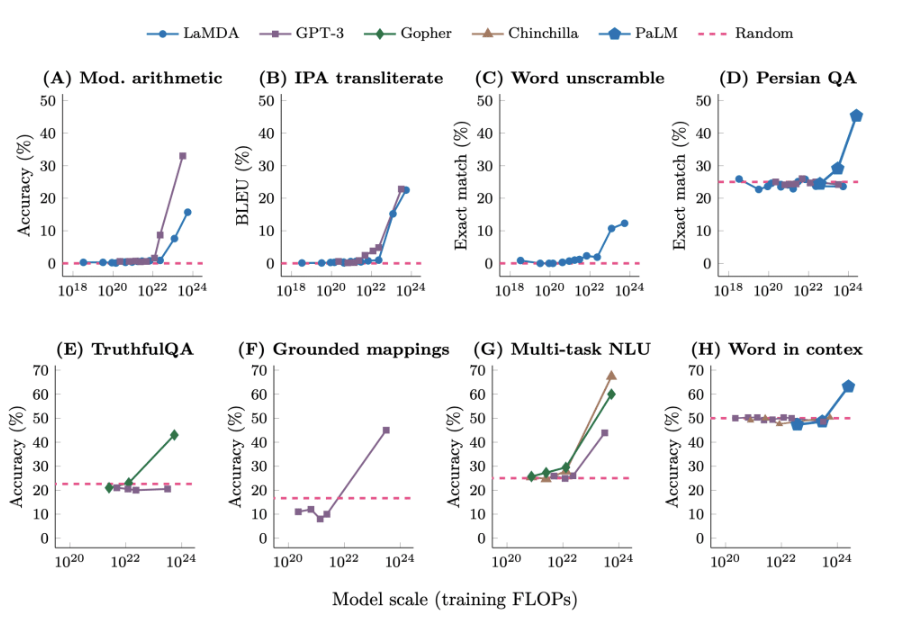 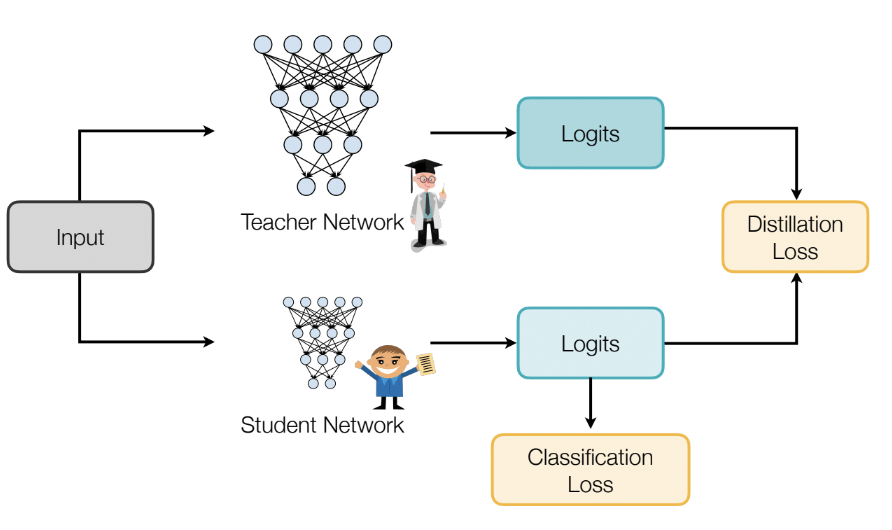 Performance degradation with harder tasks
Intuition
Distinguish between simple task and hard task: 

Small model for simple token; Large model for harder ones?
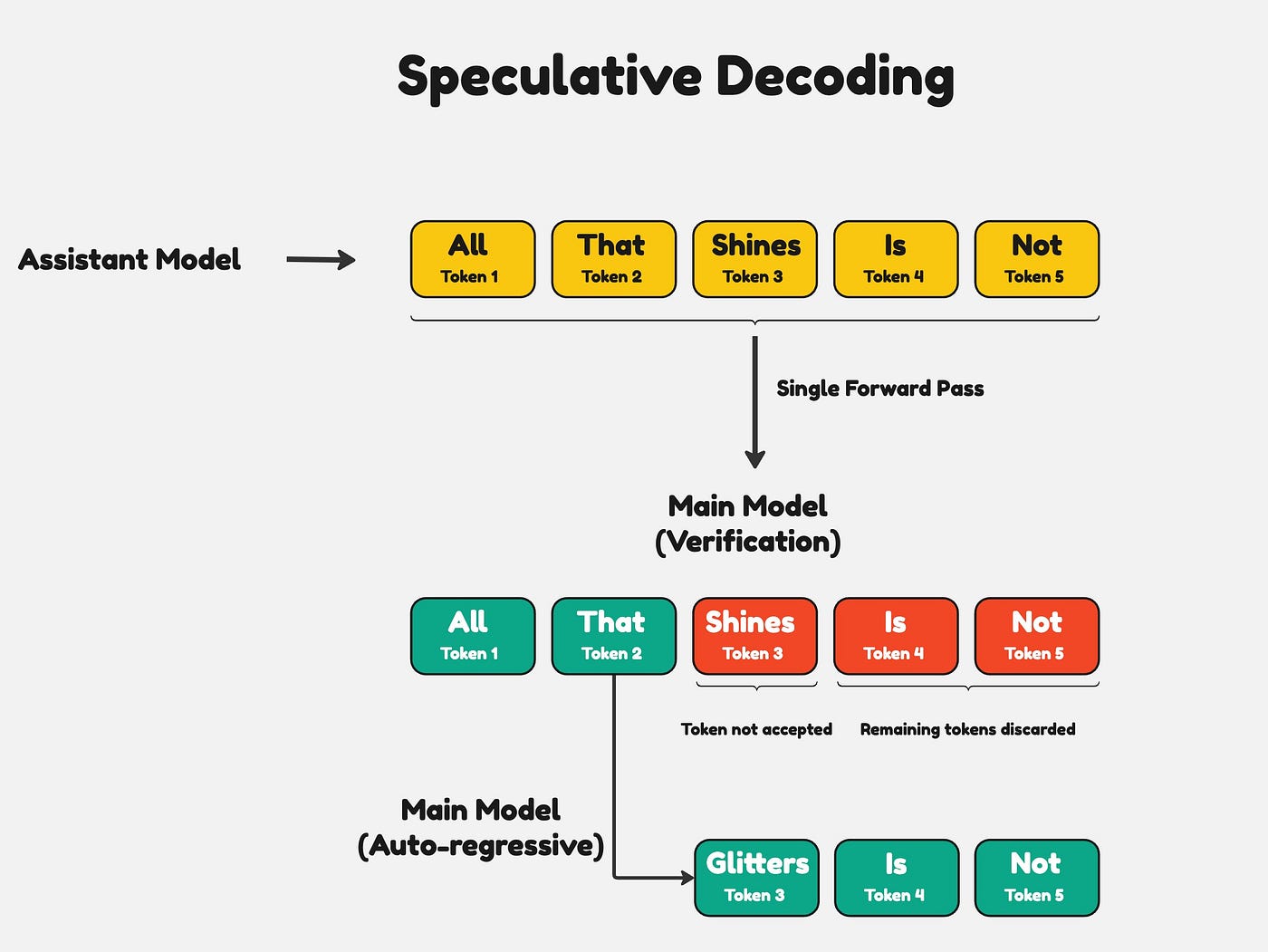 Algorithm
Step1: Use Draft model to generate a sequence of tokens
x3
x4
x1
x2
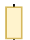 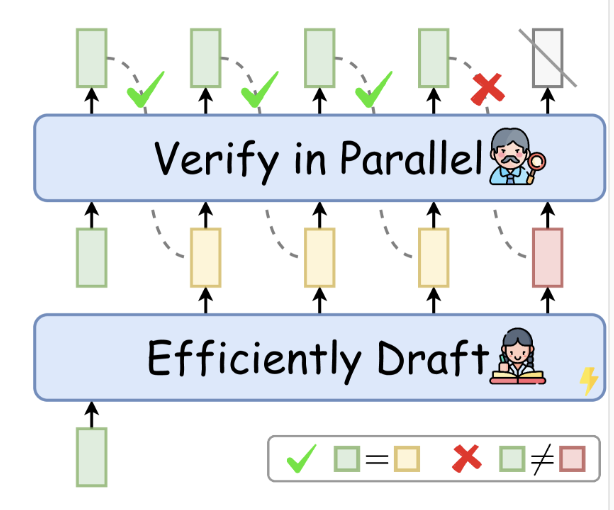 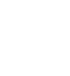 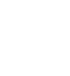 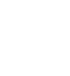 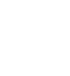 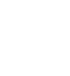 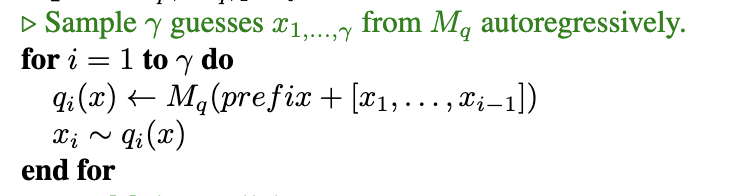 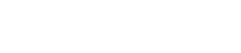 x0
Timestep1 = K * Tdraft_model(.)
Step2: Parallelized Verification
y3
y4
y1
y2
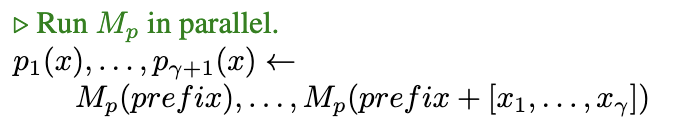 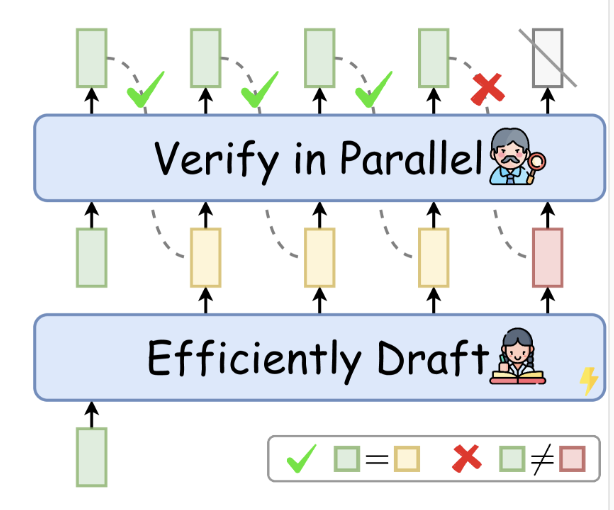 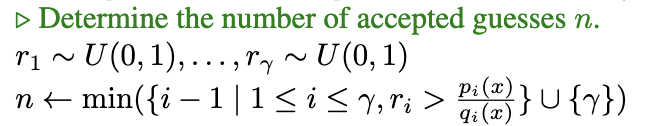 x1
x2
x0
x3
x4
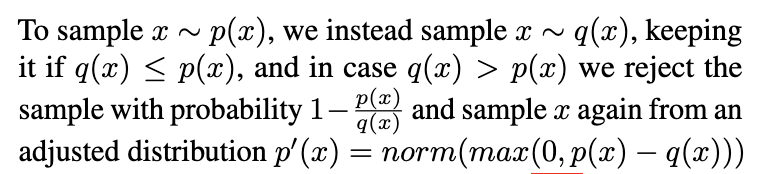 x0
Timestep2 = 1 * Ttarget_model(.)
Step3: Select First Consecutive n Accepted Draft Tokens
y3
y4
y1
y2
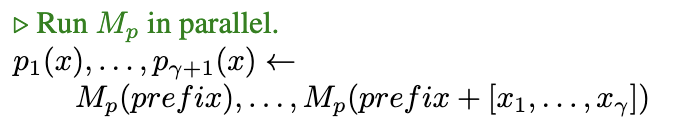 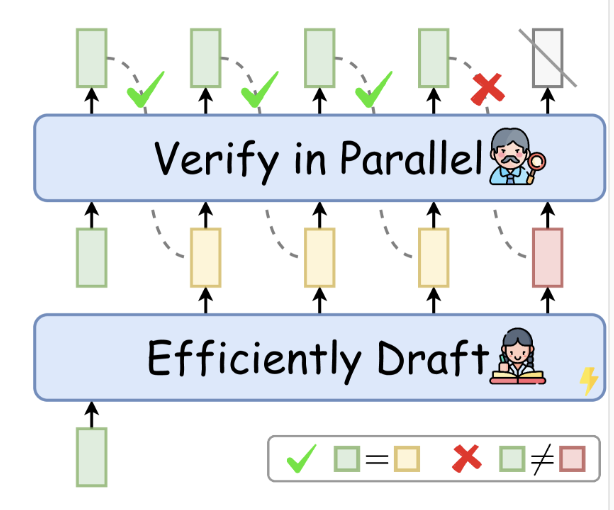 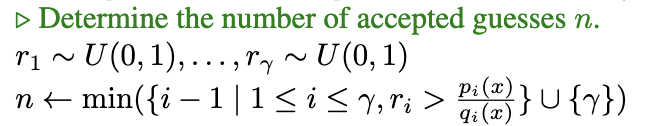 x1
x2
x0
x3
x4
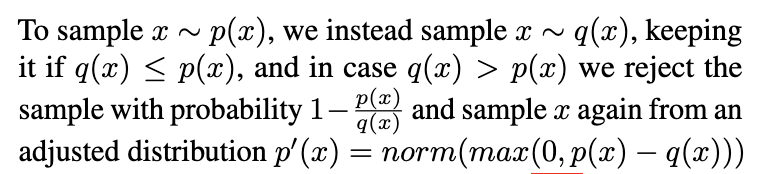 x0
Find the first “invalid” token tinvlid , and Discard everything from there(inclusive)
Everything from tinvlid , is based on the wrong conditions
Step4: Use the target model‘s suggestion for the first invalid token
y3
y4
y1
y2
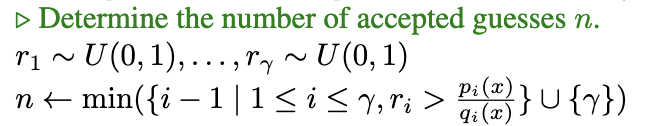 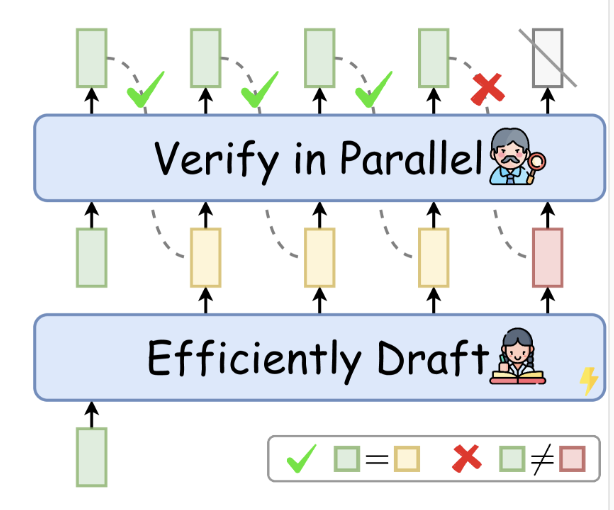 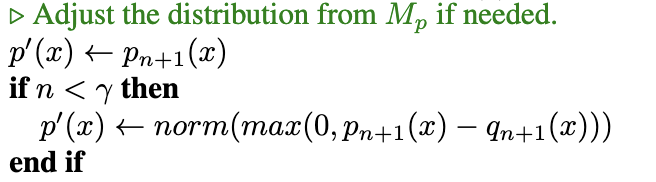 x1
x2
x0
x3
x4
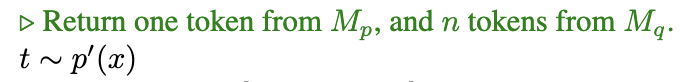 x0
Timetotal = K * Tdraft_model(.) + Ttarget_model(.)
Analysis
Perform Exact Sampling from Target Distribution with NO Approximation
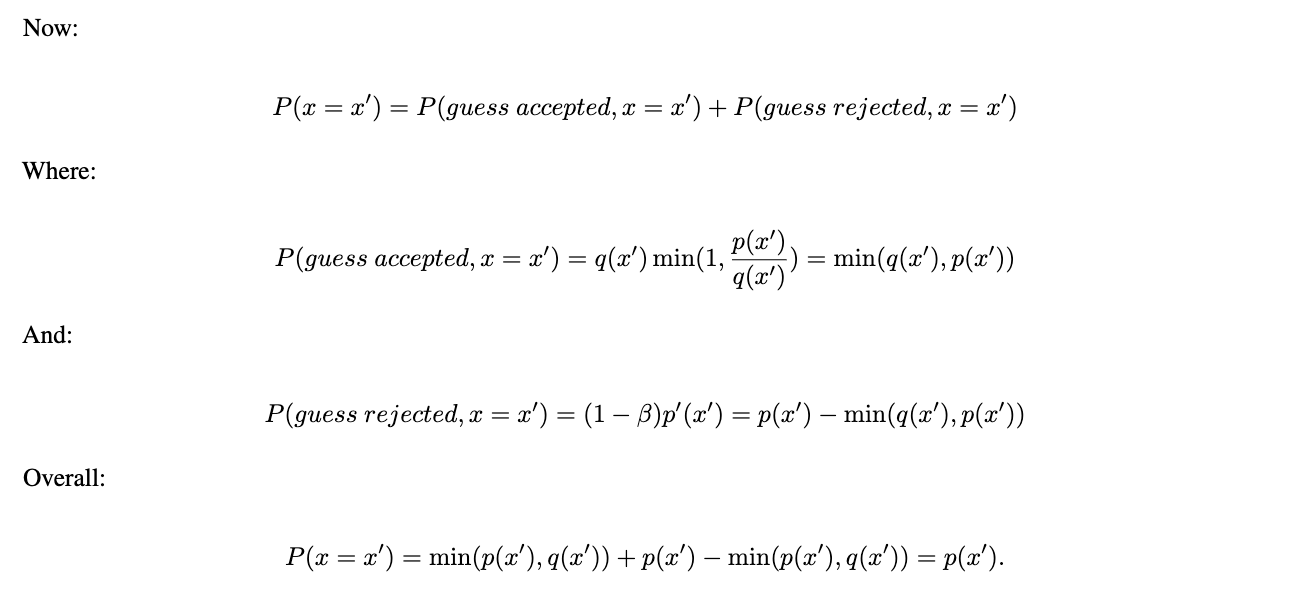 Definition of β : Acceptance Rate
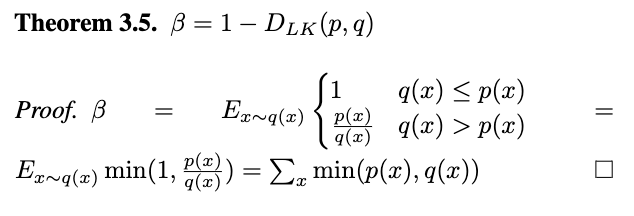 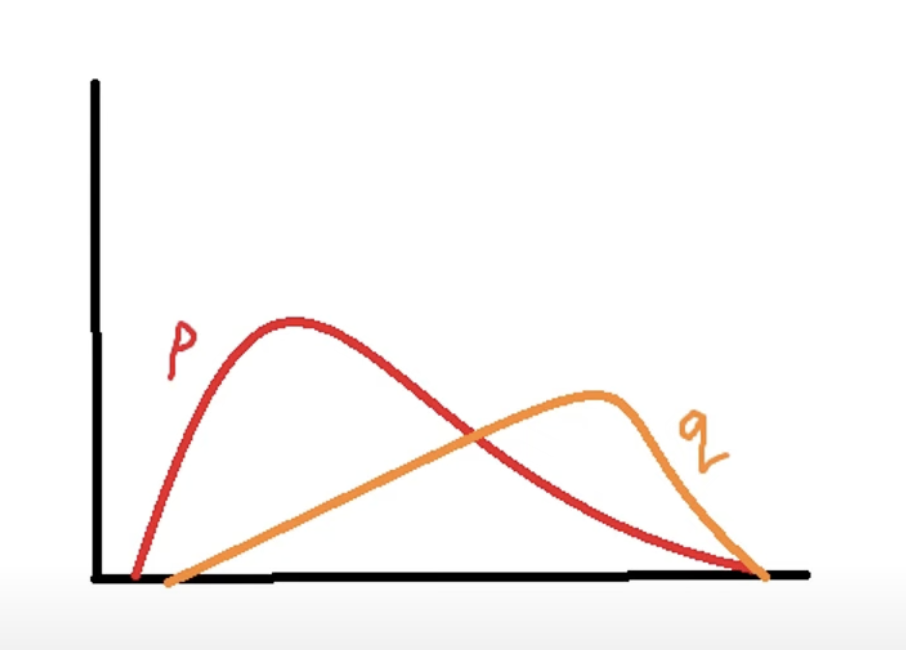 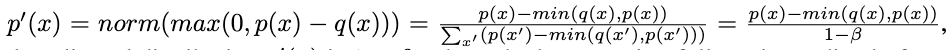 Expected number of tokens to generate in a single run of “the Algorithm”
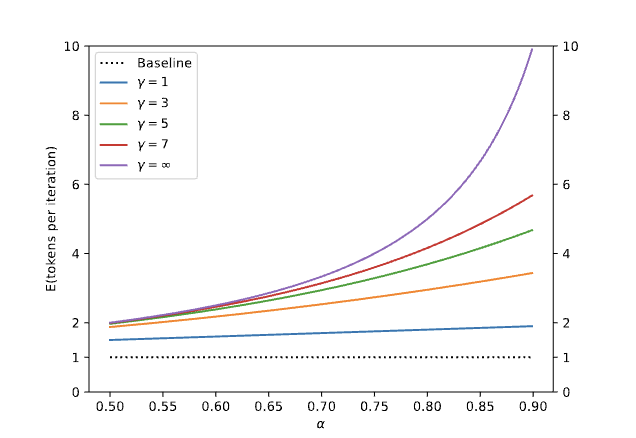 Definition of ⍺ : the Average of β
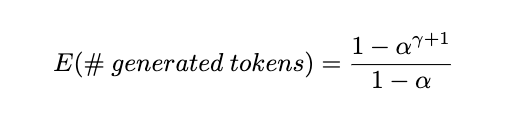 Walltime speedup
Recall Timetotal = K * Tdraft_model(.) + Ttarget_model(.)
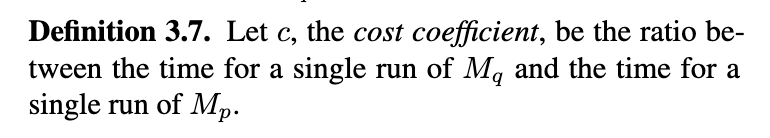 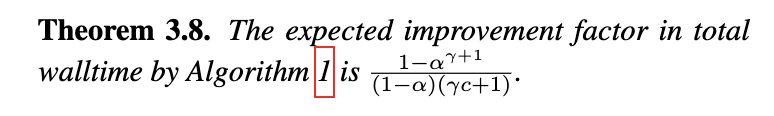 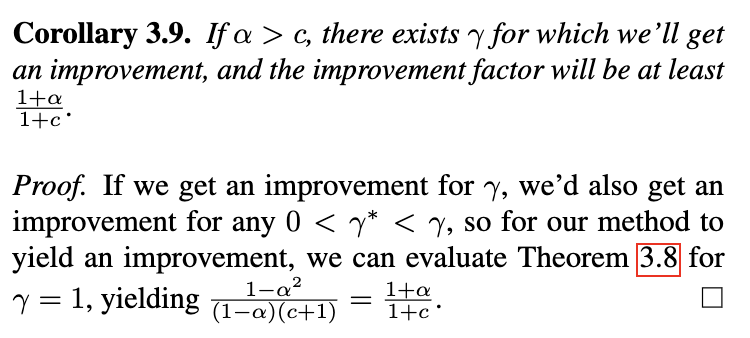 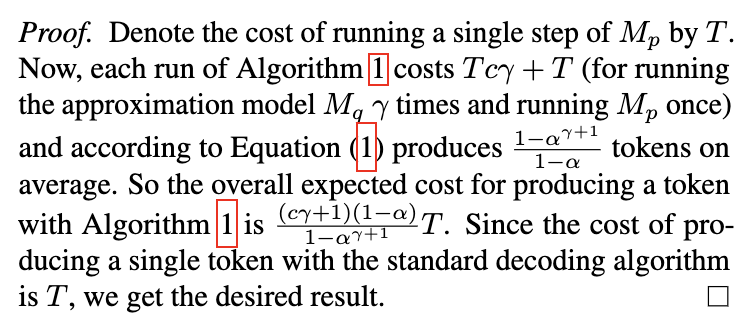 Choosing 𝛾
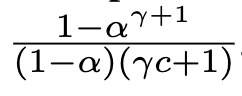 Recall Improvement Factor:
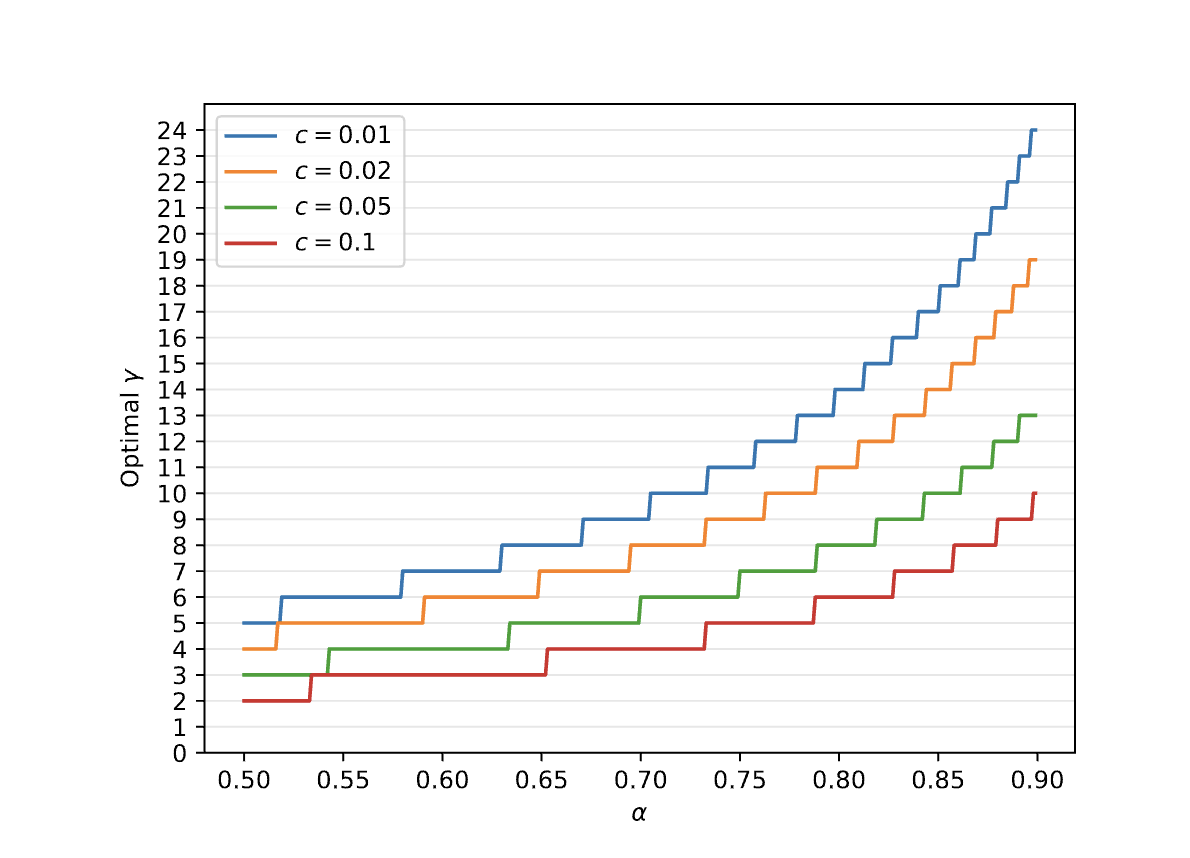 1. Larger ⍺ suggests larger 𝛾
2. Given ⍺, larger c suggests larger 𝛾
Experiment
Empirical Result on Walltime Speedup
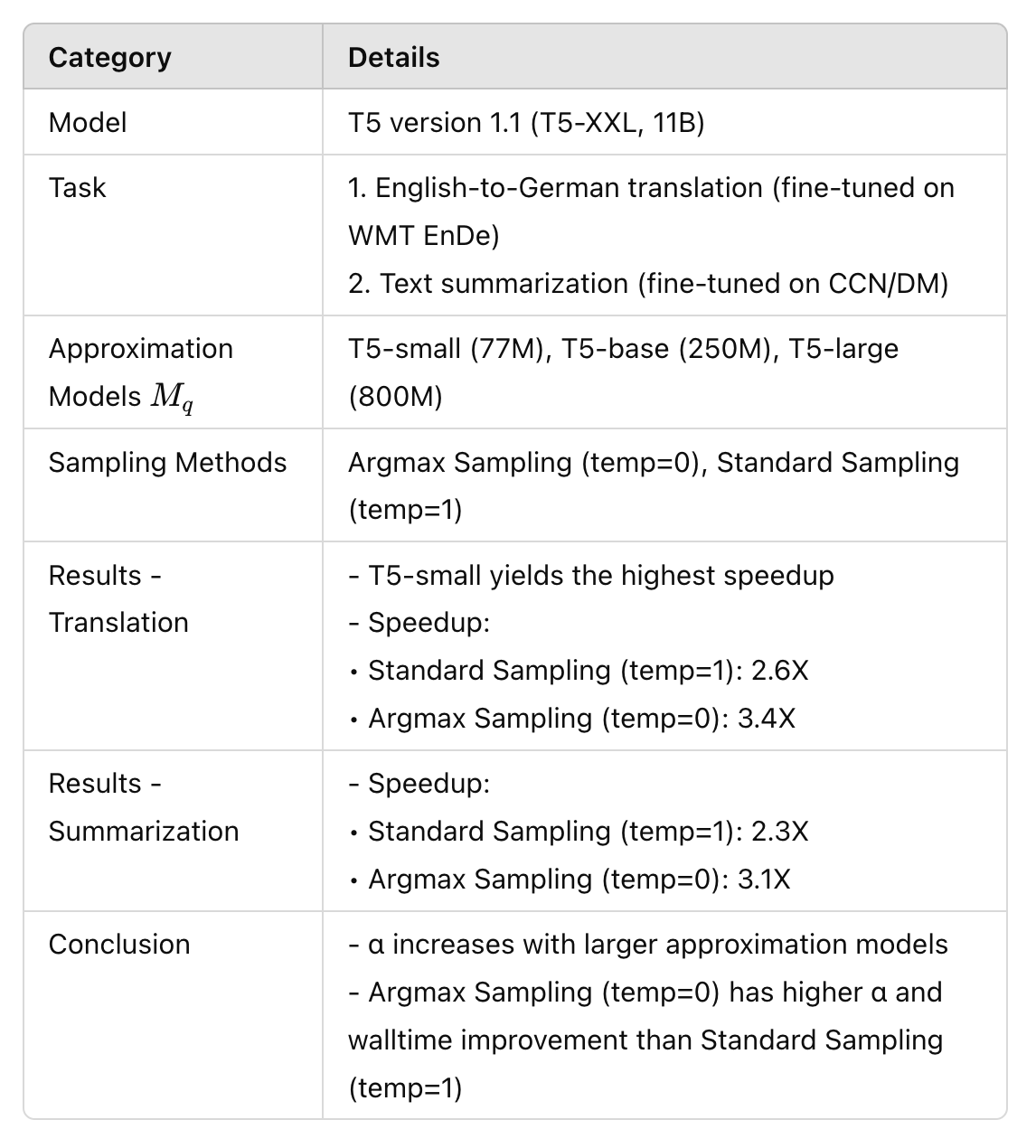 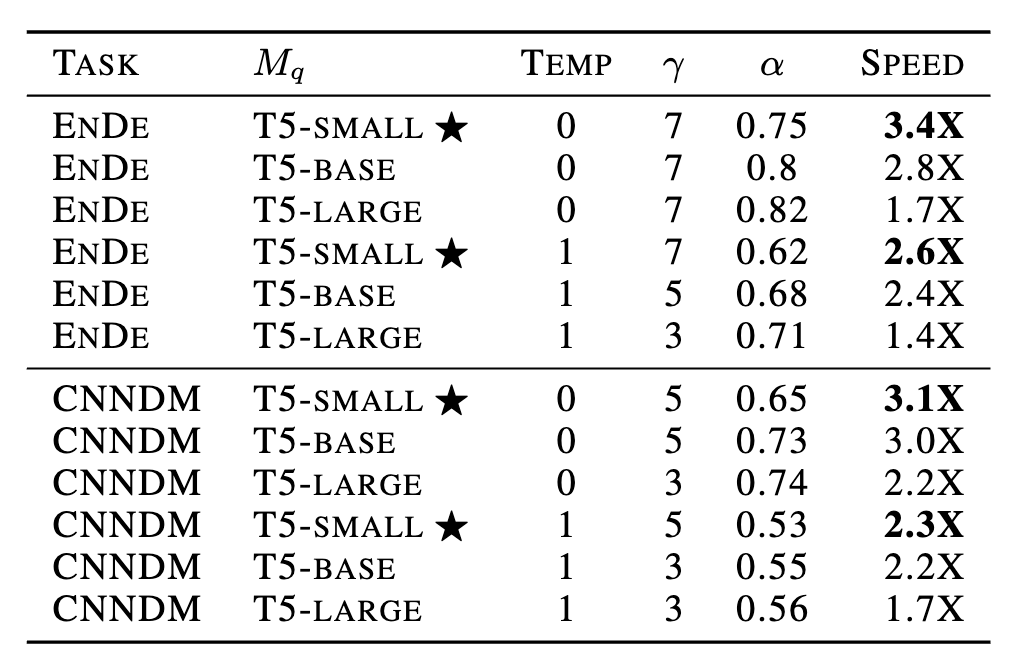 α increases with larger approximation models
Argmax Sampling has higher α and walltime improvement than Standard Sampling
Empirical Result on ⍺
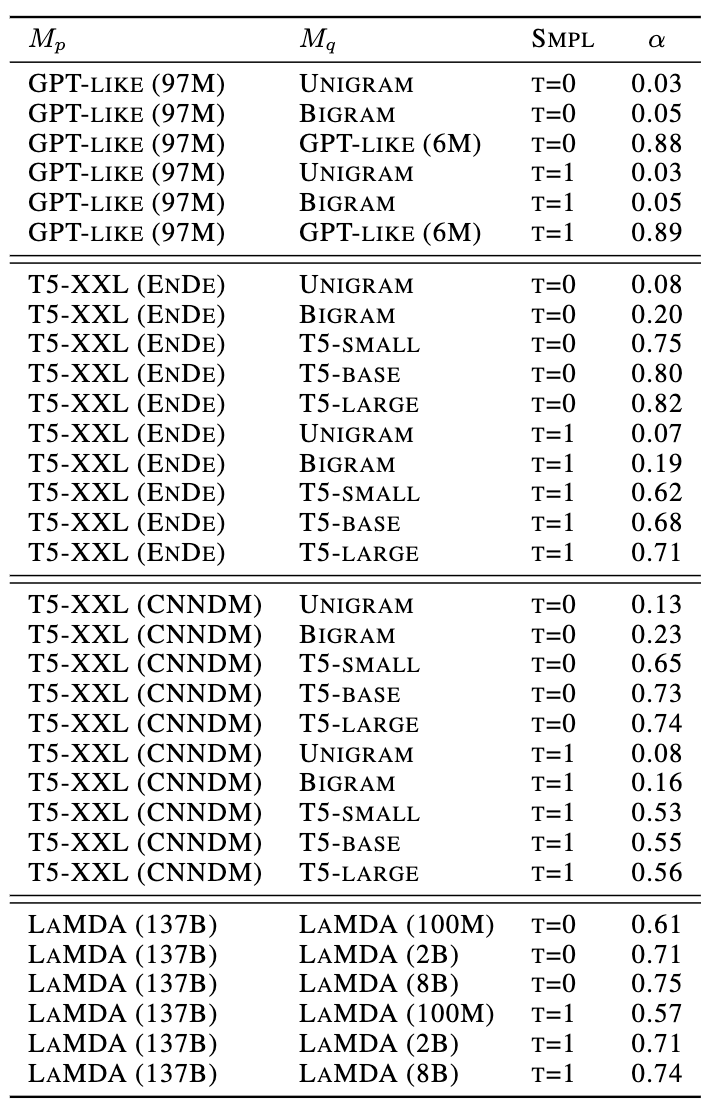 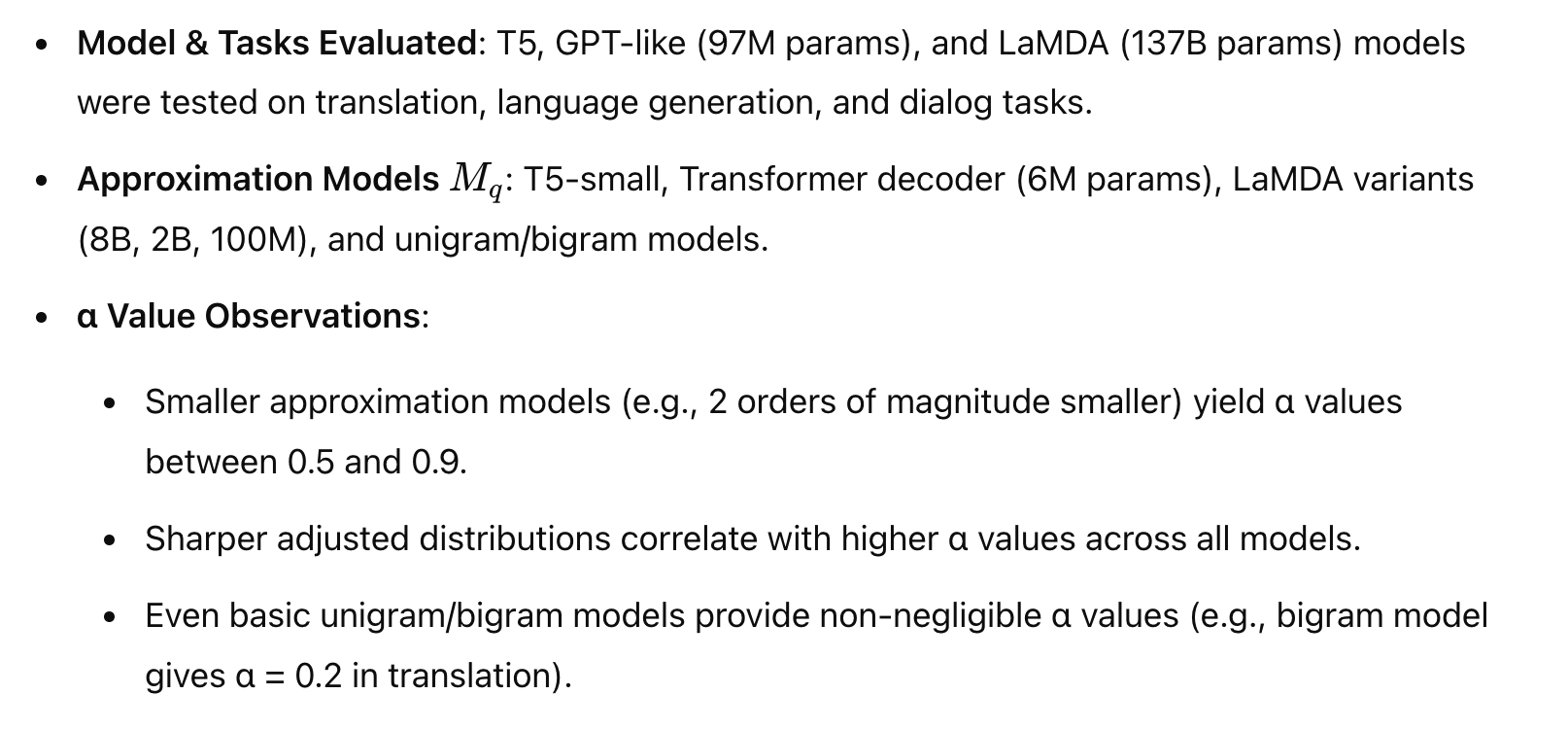 Following Work
Self Drafting & Adaptive Drafting
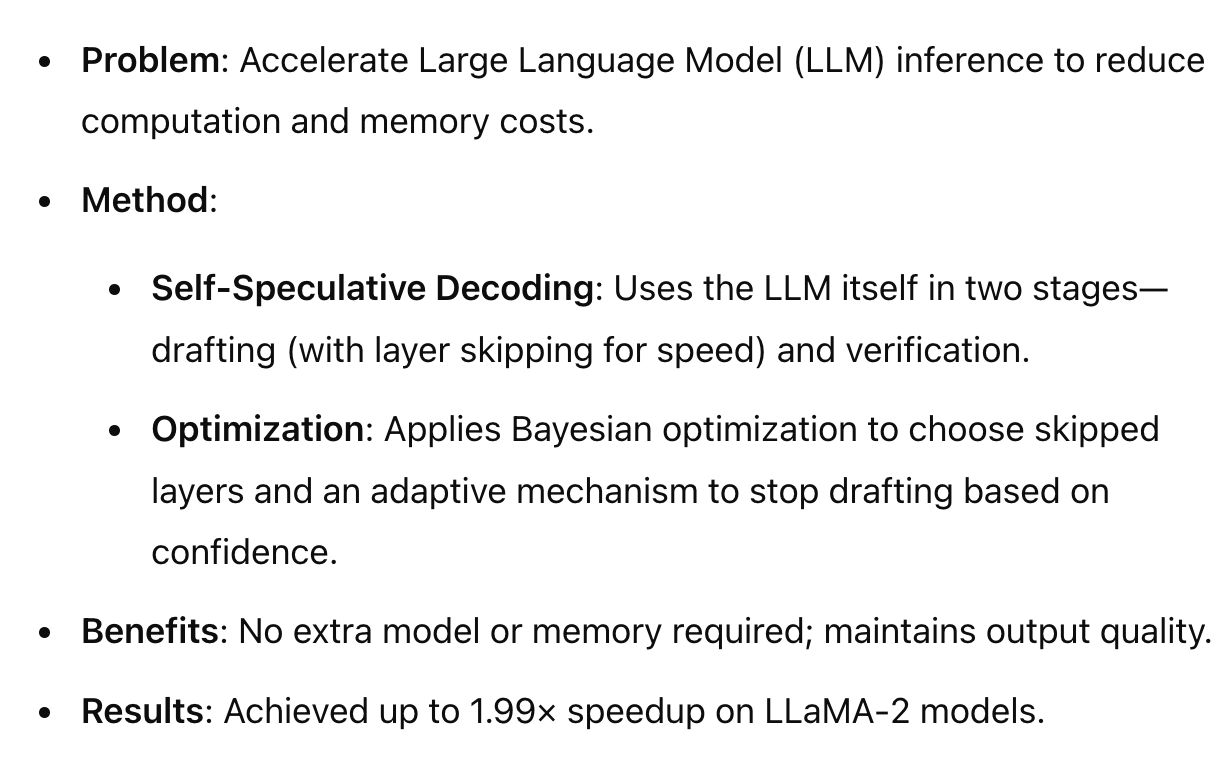 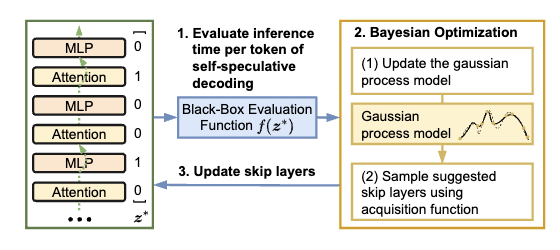 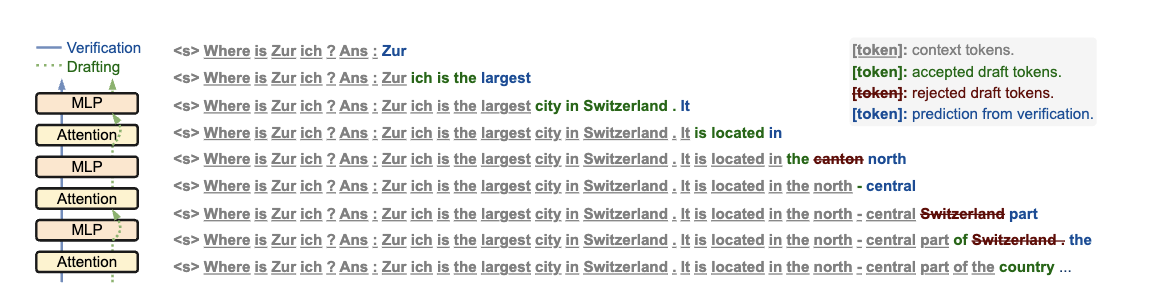 Parallel Decoding
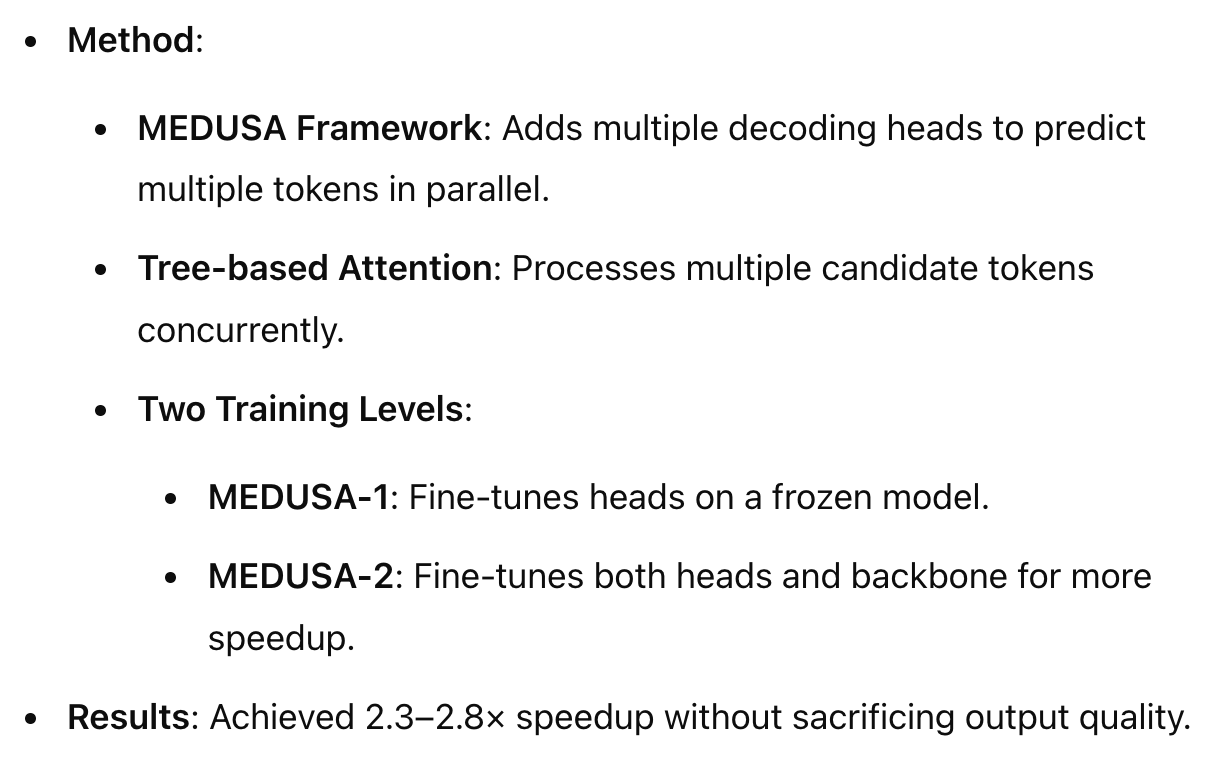 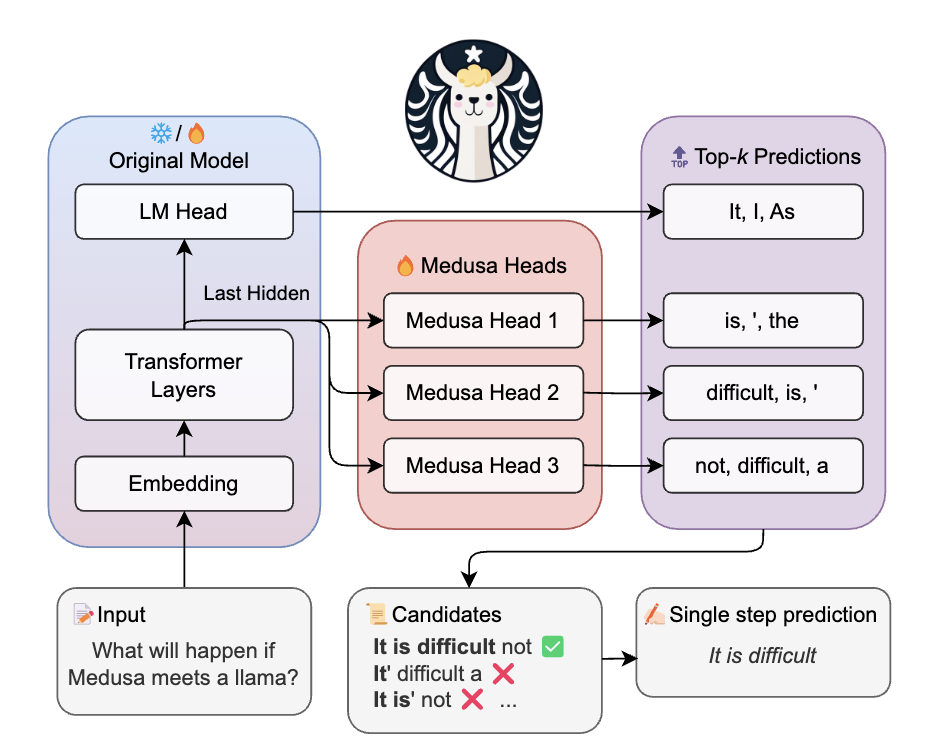 Usage
vLLM Support
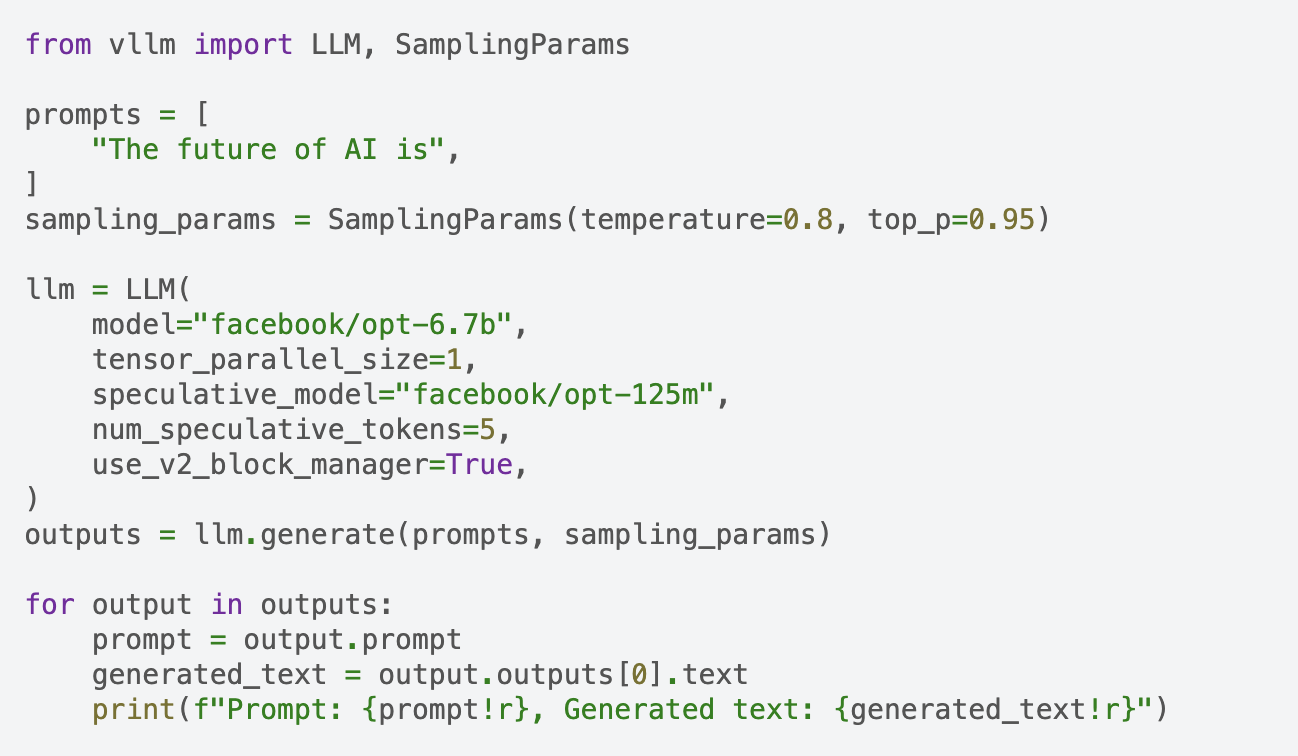 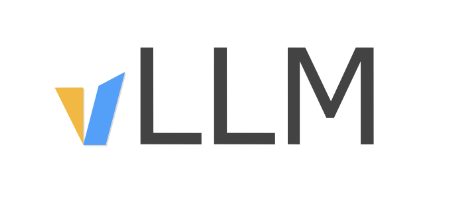 Thanks